Самозанятые
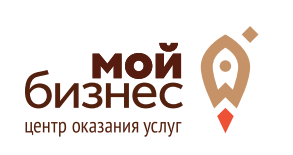 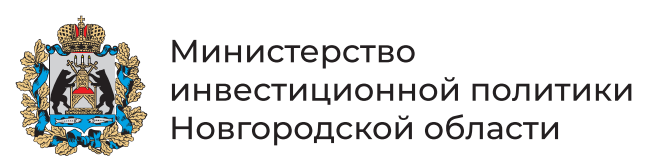 Что дает самозанятость?
Это возможность вести свой бизнес легально, получать подтвержденный доход, открыто рекламировать свое дело.
Простая регистрация
Сниженная налоговая ставка
Льготные займы
  Не нужно ходить в налоговую и собирать документы
  Скачать мобильное приложение «Мой налог»
  Пройти регистрацию ( 5 минут)
  Есть возможность совмещать деятельность в качестве самозанятого с основной работой
 от 1% годовых до 1 млн рублей (для ФЛ, применяющих НПД) сроком до 3 лет в Новгородском Фонде поддержки малого предпринимательства
 4%, если работаете с физическими лицами
 6% ставка, если Ваши клиенты юридические лица или ИП
  Нет налоговой декларации
  Отсутствует обязанность по уплате взносов на пенсионное страхование
  Облагается налогом только тот доход, который Вы отражаете в мобильном приложении «Мой налог». Если Вы решили сделать перерыв, то налог начисляться не будет.
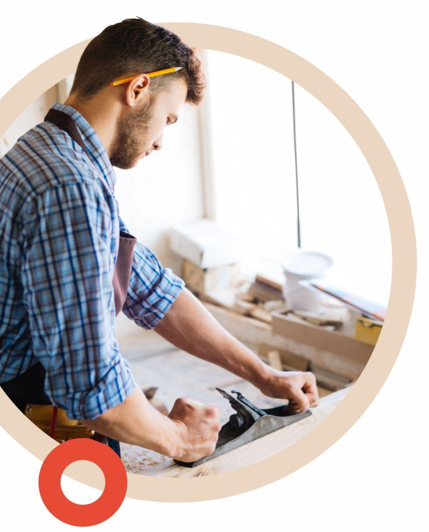 Поддержка самозанятых
 размещение в Интернет с помощью сервиса «Витрина самозанятых Новгородской области» 
на сайте и других социальных сетях центра «Мой бизнес»;
 содействие в популяризации товаров и услуг;
 программа обучения и наставничества «Самолёт» (онлайн/оффлайн-формат, 3 потока в год);
 регистрация на электронных площадках Wildberries, YandexМаркет, Ярмарка Мастеров и Ozon;
 организация участия в выставках или ярмарках товаров;
 предоставление рабочих мест в коворкинге центра «Мой бизнес» (льготная аренда).
8 800 550 11 88                          mb53.ru                          vk.com/mybiz53                    sam.mb53.ru